PRESENTAZIONE MENU’ SCOLASTICO
A.S. 2024-2025
Le corrette abitudini alimentari e uno stile di vita sano, adottati fin dai primi anni di vita, sono fondamentali per la salute ed il benessere
La Dieta Mediterranea è un modello che rappresenta l’equilibrio nutrizionale ideale fornendo un adeguato rapporto tra i nutrienti per una dieta sana
La Ristorazione Scolastica non deve essere vista esclusivamente come semplice soddisfacimento dei fabbisogni nutrizionali, ma deve essere considerata un importante e continuo momento di educazione e promozione della salute diretto ai bambini, che coinvolge anche docenti e genitori
In essa agiscono molti fattori determinanti: ° la qualità nutrizionale e sensoriale° la sicurezza degli alimenti° lo sviluppo di conoscenze e consapevolezze in tema di educazione alimentare e di competenze relazionali e sociali
Uno dei ruoli della ristorazione scolastica è la valorizzazione culturale della varietà e delle differenze  attraverso la promozione delle tradizioni locali
I menù per la ristorazione scolastica devono tenere in considerazione:* La dieta mediterranea che prevede la costante presenza di cereali, l’abbondanza di frutta e verdura, l’utilizzo di olio EVO e la presenza di pesce e carne da alternare alle proteine vegetali delle leguminose.* I livelli di assunzione giornalieri raccomandati di nutrienti (LARN) si cui basare le scelte alimentari nutrizionalmente corrette tramite la produzione e distribuzione dei pasti* Le linee di indirizzo nazionali per la ristorazione scolastica che traducono le indicazioni della dieta mediterranea per i pasti consumati a scuola
Il pasto in mensa è un’importante occasione di educazione al gusto, docenti e operatori adeguatamente formati giocano un ruolo di rilievo nel favorire l’arricchimento del modello alimentare dei bambini e dei ragazzi con nuovi sapori, gusti ed esperienze alimentari gestendo eventuali difficoltà di consumo di preparazioni poco o per niente conosciute
I LARN (livelli di assunzione raccomandati di energia e nutrienti per la popolazione italiana – Società Italiana di Nutrizione Umana revisione 2014) esprimono gli apporti giornalieri raccomandati di energia e nutrienti
I range degli apporti raccomandati di energia e nutrienti per il pranzo, indicati in tabella, sono la media dei valori per fascia d’età e per genere
COSTRUZIONE DEL MENU’Il menù scolastico è articolato su quattro settimane, a rotazione, e diversificato per il periodo autunno-inverno e primavera-estate.
COMPOSIZIONE DEL MENU’
Il menù giornaliero deve essere costituito da:
Primi piatti a base di cereali
Secondi piatti (carne, pesce, salumi, uova, formaggi, legumi)
Contorno di verdure/ortaggi di stagione 
Pane non addizionato di grassi e a ridotto contenuto di sale
Frutta fresca di stagione
Sono previste alternative al menù solo nel caso di diete per situazioni speciali:§ allergie o intolleranze alimentari, § patologie che richiedano alimenti specifici, § stati transitori di malessere e/o convalescenza di stati patologici, la dieta leggera (o dieta in bianco) che, come da disposizioni delle Linee Guida della Regione Lombardia per la ristorazione scolastica, può sostituire il menù del giorno solo per brevi periodi di 2-3 giorni, § per motivi etico-religiosi e culturali, come riportato dalle Linee di indirizzo Nazionale per la ristorazione scolastica del Ministero della Salute, tali sostituzioni non richiedono certificazione medica ma una semplice comunicazione da parte dei genitori.
MENU’ INFANZIA E PRIMARIA COMUNE DI ADROSETTEMBRE – MARZO
MENU’ INFANZIA E PRIMARIA COMUNE DI ADROAPRILE - AGOSTO
Grazie per l’attenzione
BILANCIA I NUTRIENTI E MANTIENI IL PESOControlla il peso e mantieniti sempre attivo
Indice di massa corporea (IMC)IMC = peso (kg) / statura (m) / statura (m)
Circonferenza vita
PIU’ È MEGLIOPiù frutta e verdura
Più cereali integrali e legumiCeliachia e prodotti senza glutineIl valore nutrizionale dei legumi (proteine, fitoestrogeni, favismo)
Bevi ogni giorno acqua in abbondanza
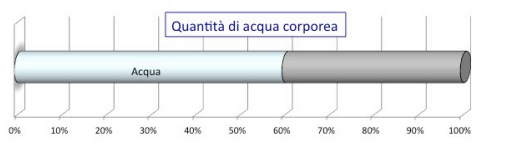 MENO È MEGLIOGrassi: scegli quali e limita la quantitàZuccheri, dolci e bevande zuccherate: meno è meglioIl sale? Meglio è meglioBevande alcoliche: il meno possibile
SCEGLI LA VARIETA’, LA SICUREZZA E LA SOSTENIBILITA’Varia la tua alimentazione: come e perchéConsigli speciali per … la donna, le età della crescita, gli sportivi e gli atletiAttenti alle diete e all’uso degli integratori senza basi scientificheLa sicurezza degli alimenti dipende anche da teSostenibilità delle diete: tutti possiamo contribuire
Grazie per l’attenzione